Стимульный  материал к занятиям на развитие памяти*
* автор: Л.В.Черемошкина «Развитие памяти детей», Ярославль, «Академия Развития»,   
        1996 – 240с.
Игры, задания и упражнения для развития памяти детей 7-12 лет
Презентацию подготовила педагог-психолог ГОУ ЦО № 771, г.Москвы
 Детковская Оксана Владимировна
1. Беспорядок на кухне
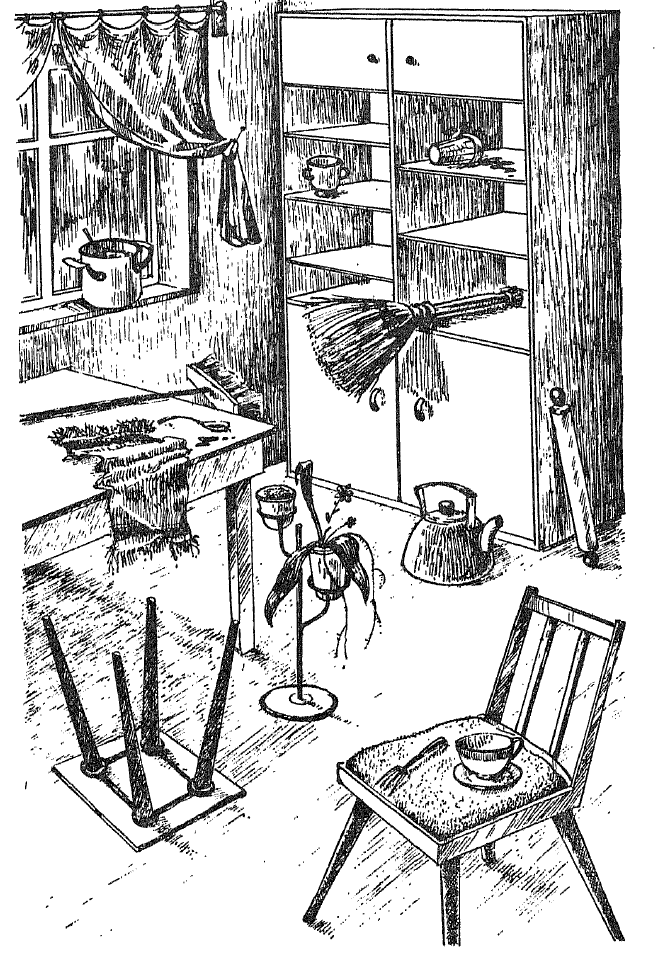 Нарисуй кухню, где все эти предметы расставлены и разложены по местам
Закрой тетрадь.
Перечисли все, что было нарисовано на картинке!
Проверяем!
Шкаф
Кастрюля с ложкой
Кастрюля (в шкафу)
Стакан
Веник
Скалка
Окно
Занавески
Стол



Ложка
Щетка
Полотенце
Табуретка
Стул
Чашка с блюдцем
Вилка
Цветок с подставкой
Чайник
Всего 18 предметов
2.  Игра  в  слова
Я  назову  несколько  слов, 
а  вы 
постарайтесь  их  запомнить!
Вариант № 1
Слон
Заяц
Стол
Курица
Шкаф
Мышь
Волк
Диван
Кресло
Медведь
Повтори!
На какие части можно разделить эти слова?
Назови животных.
Перечисли мебель.
Проверяем!
Животные:
Мебель:
Стол
Шкаф
Диван
Кресло
Слон
Заяц
Курица
Мышь
Волк
Медведь
Вариант № 2
Тарелка
Малина
Брусника
Вилка
Яблоко
Кастрюля

Банан
Нож
Груша
Чайник
Вазочка 
Слива
Проверяем!
Кухонные  принадлежности:
Ягоды:
Малина
Брусника
Яблоко
Банан
Груша
Слива
Тарелка
Вилка
Кастрюля
Нож
Чайник
Вазочка
Вариант № 3
Трамвай
Нос
Велосипед
Троллейбус
Ухо
Лоб
Автобус
Пароход
Глаза
Поезд
Щеки 
Самолет
Проверяем!
Транспорт:
Части  лица:
Трамвай
Велосипед
Троллейбус
Автобус
Пароход
Поезд
Самолет
Нос
Ухо
Лоб
Глаза
Щеки
3. Развитие  осязательной  памяти
Закройте глаза и ощупайте  предложенную фигуру
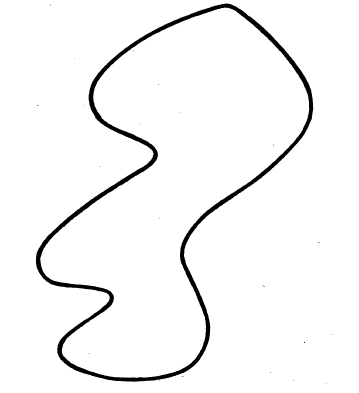 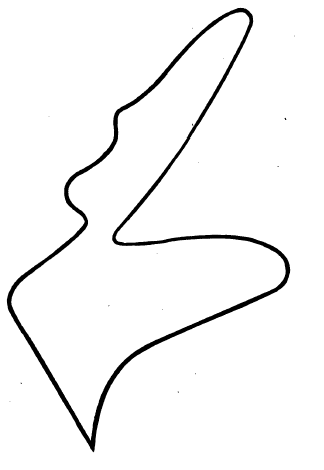 4.  Игра  в  слова
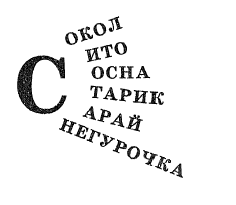 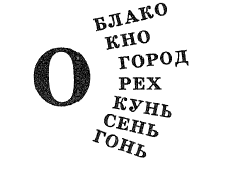 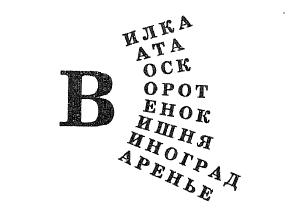 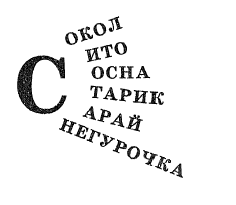 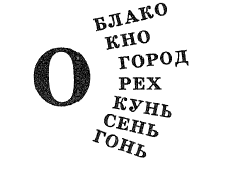 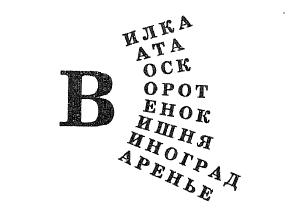 5.  Игра  в  слова  
на  разные  буквы
Сейчас я назову много слов, постарайтесь их запомнить:
Арбуз, медведь, арфа, муравей, арка, мыло, аптека, музыка, алмаз, малина
1. Назови те слова, которые ты запомнил.
2. Назови слова, которые начинаются с буквы А.
3. Назови слова, которые начинаются с буквы М.
4. Назови ВСЕ слова, которые я просила запомнить.
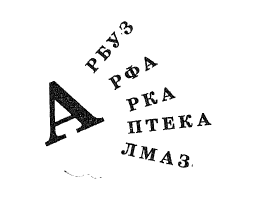 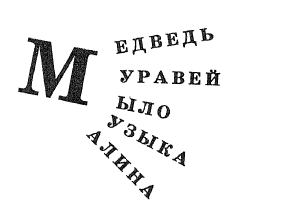 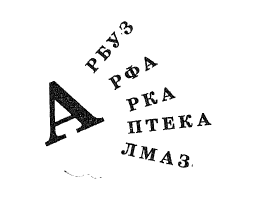 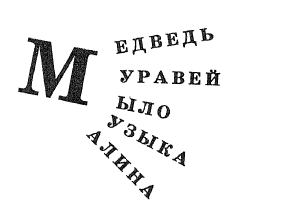 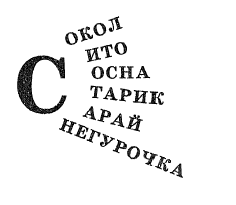 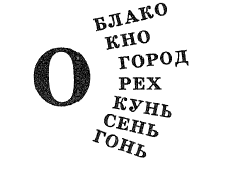 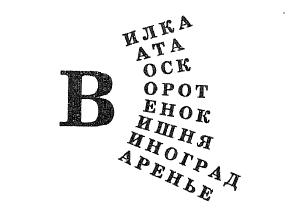 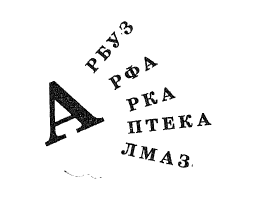 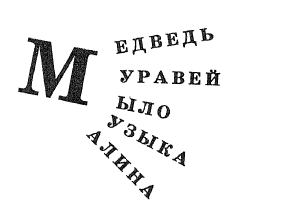 МОЛОДЦЫ !